Создание Программы развития школьного медиацентра
Исследовательский проект

Выполнил: Чумичкин Иван Олегович
ученик 12 «А» класса
Руководитель: Новоженина Татьяна Борисовна
педагог-библиотекарь


Хабаровск, 2024 г.
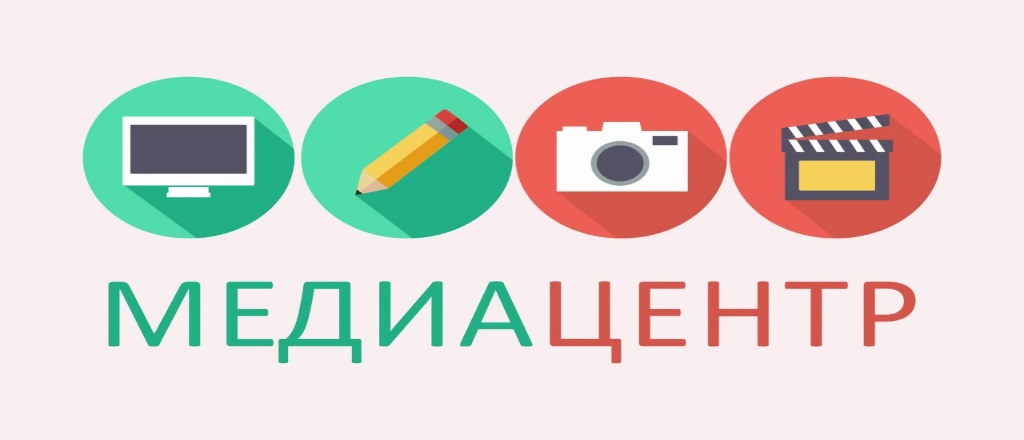 Актуальность: Рамки школьного радио не могут позволить участникам выйти за границы транслируемого эфира, когда это необходимо. Чтобы разнообразить медиа контент требуется трансформация школьного радио в школьный медиацентр.
Цель моего проекта - это написание проекта Программы развития школьного медиацентра «ДА» на 2024- 2028 г.г. и составление дорожной карты на следующий учебный год. 
Задачи
Проанализировать направления деятельности школьного радио;
Выявить потребности школьного сообщества в медиа продуктах;
Разработать проект Программы развития школьного 
радио и трансформация его в медиа центр;
4. Написать дорожную карту на 2024-2025 учебный год.
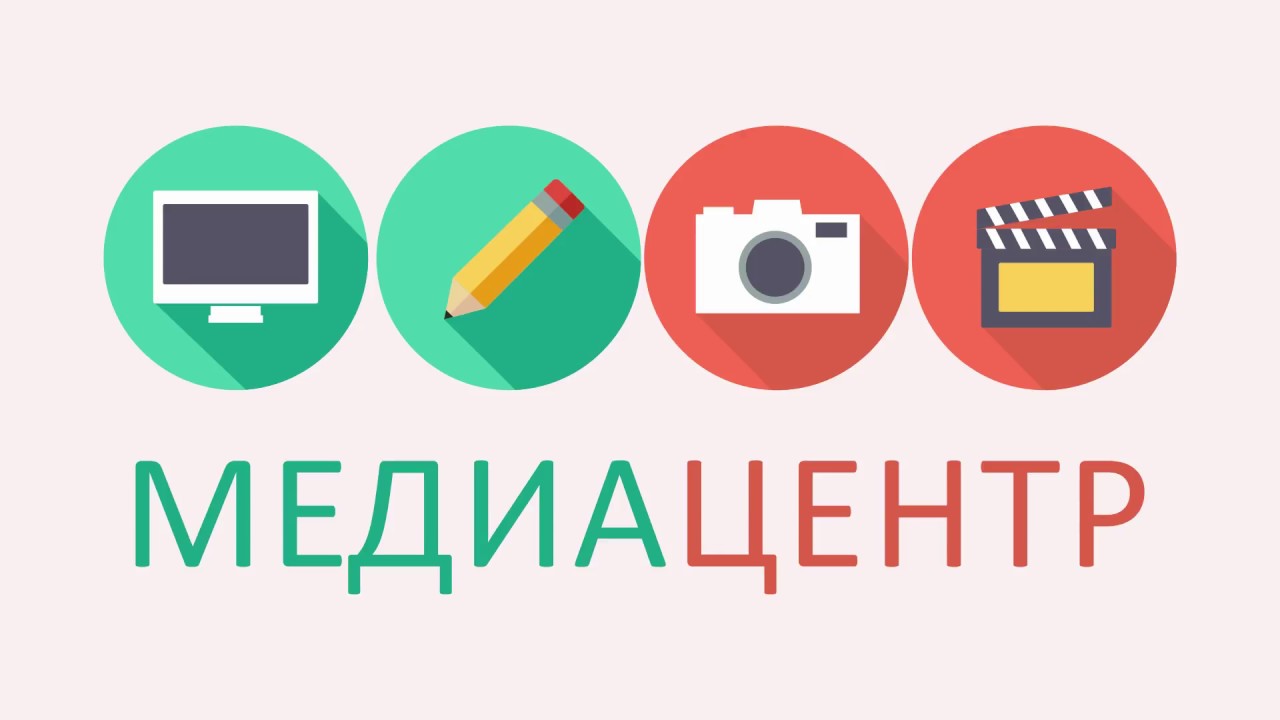 Гипотеза: сможем ли мы написать Программу развития школьного медиацентра с помощью стратегического менеджмента.
Продукт: проект Программы развития школьного медиацентра на три года и дорожная карта мероприятий на 2024-2025 учебный год.
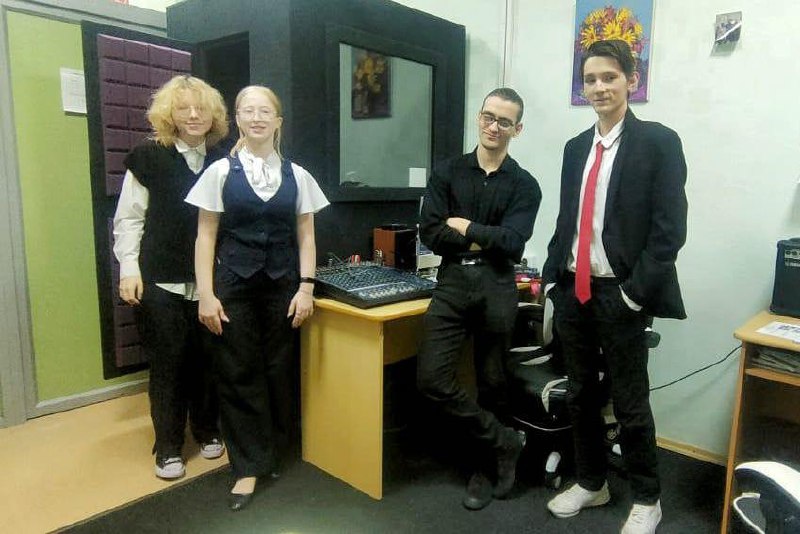 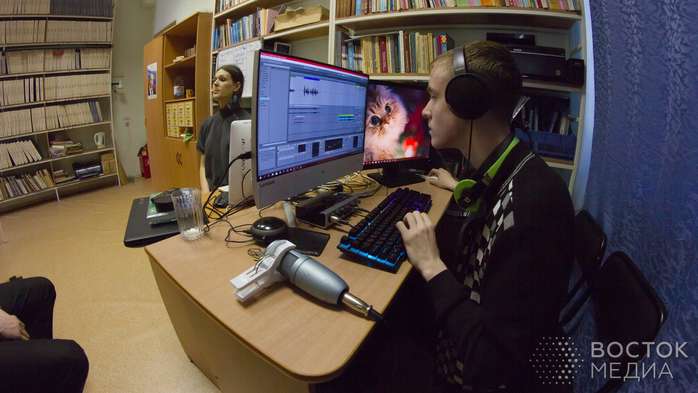 Мы открыты для сотрудничества
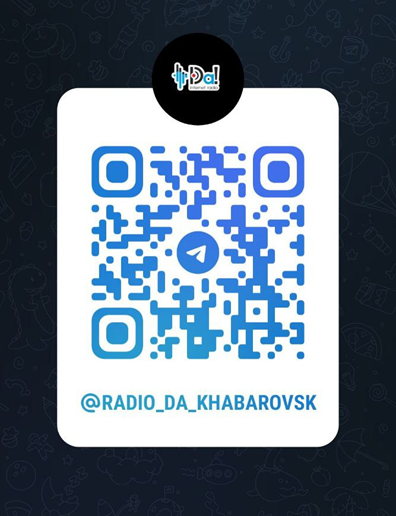 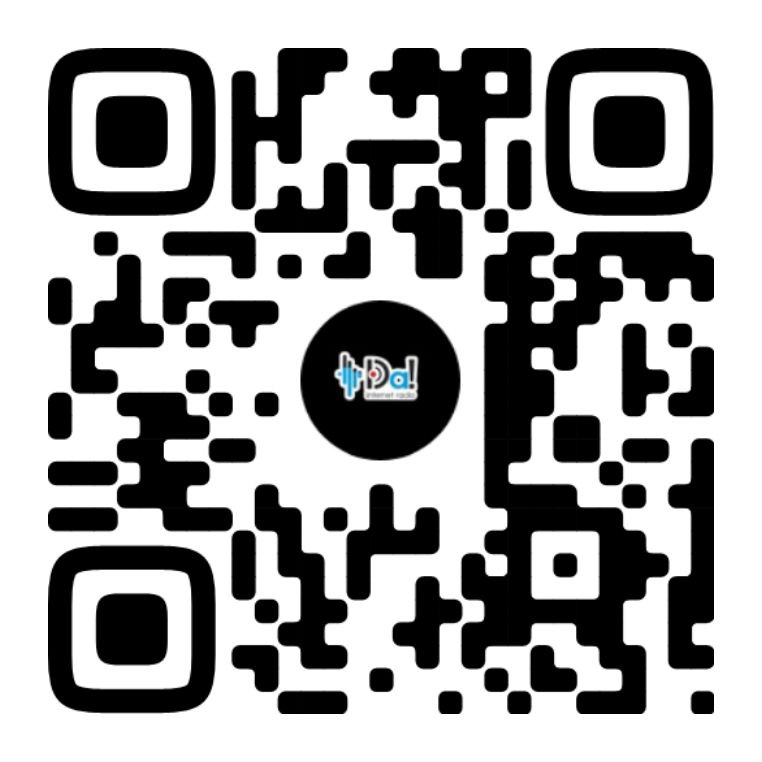 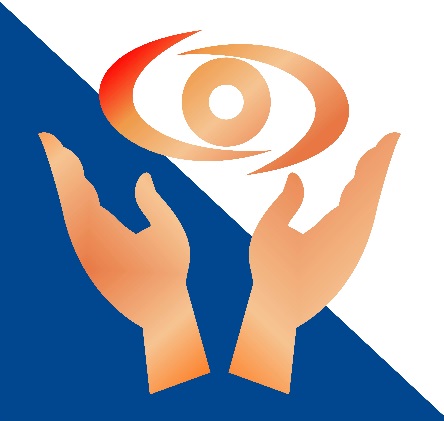 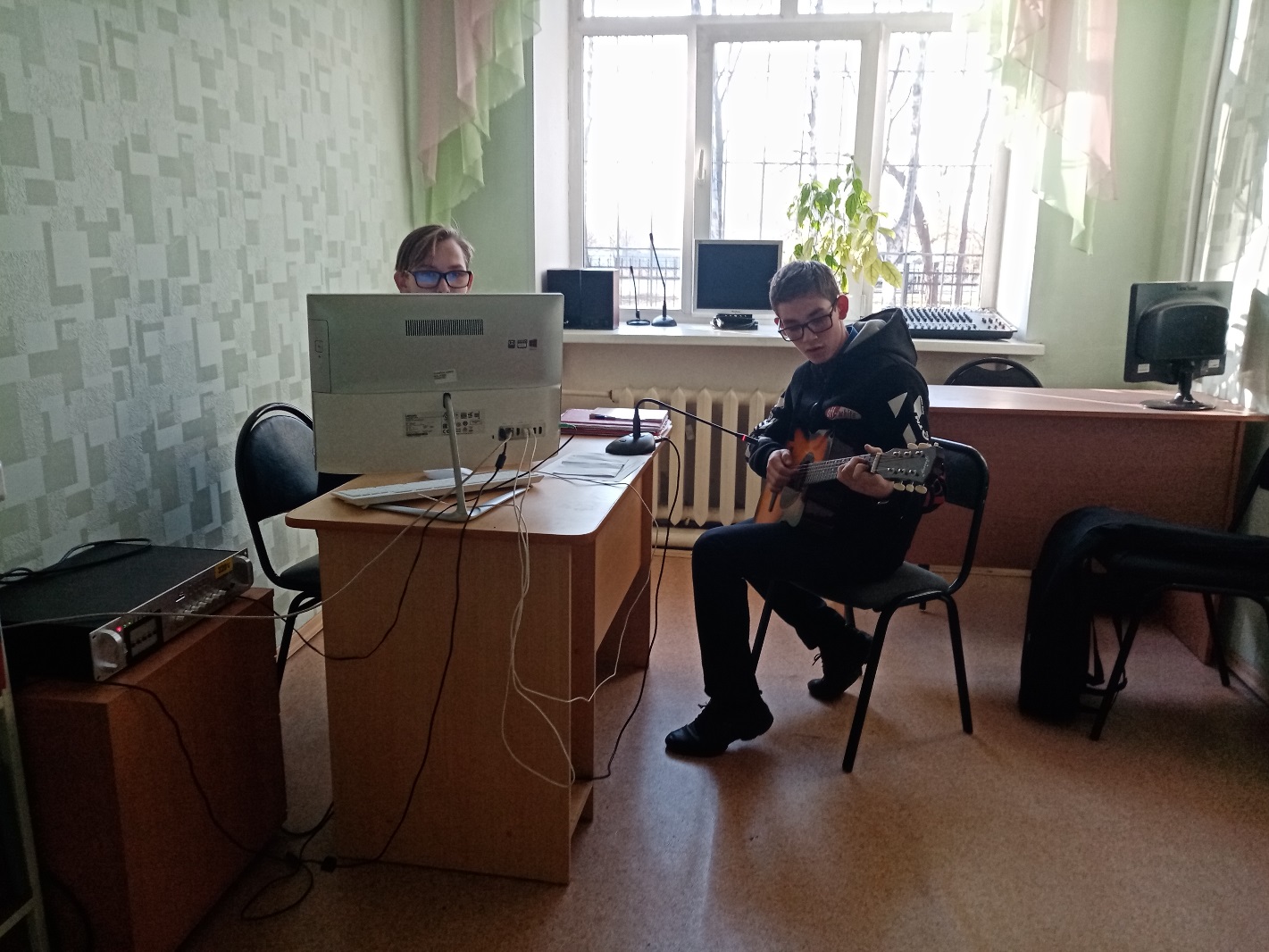 2018
2020
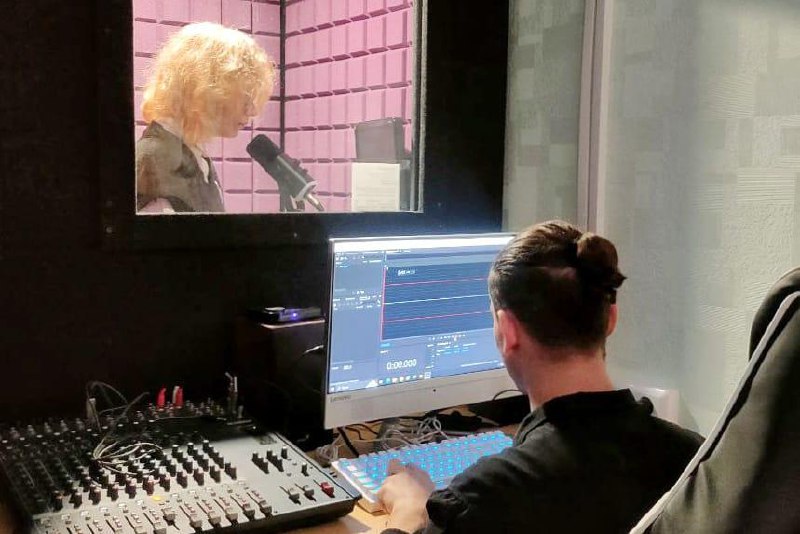 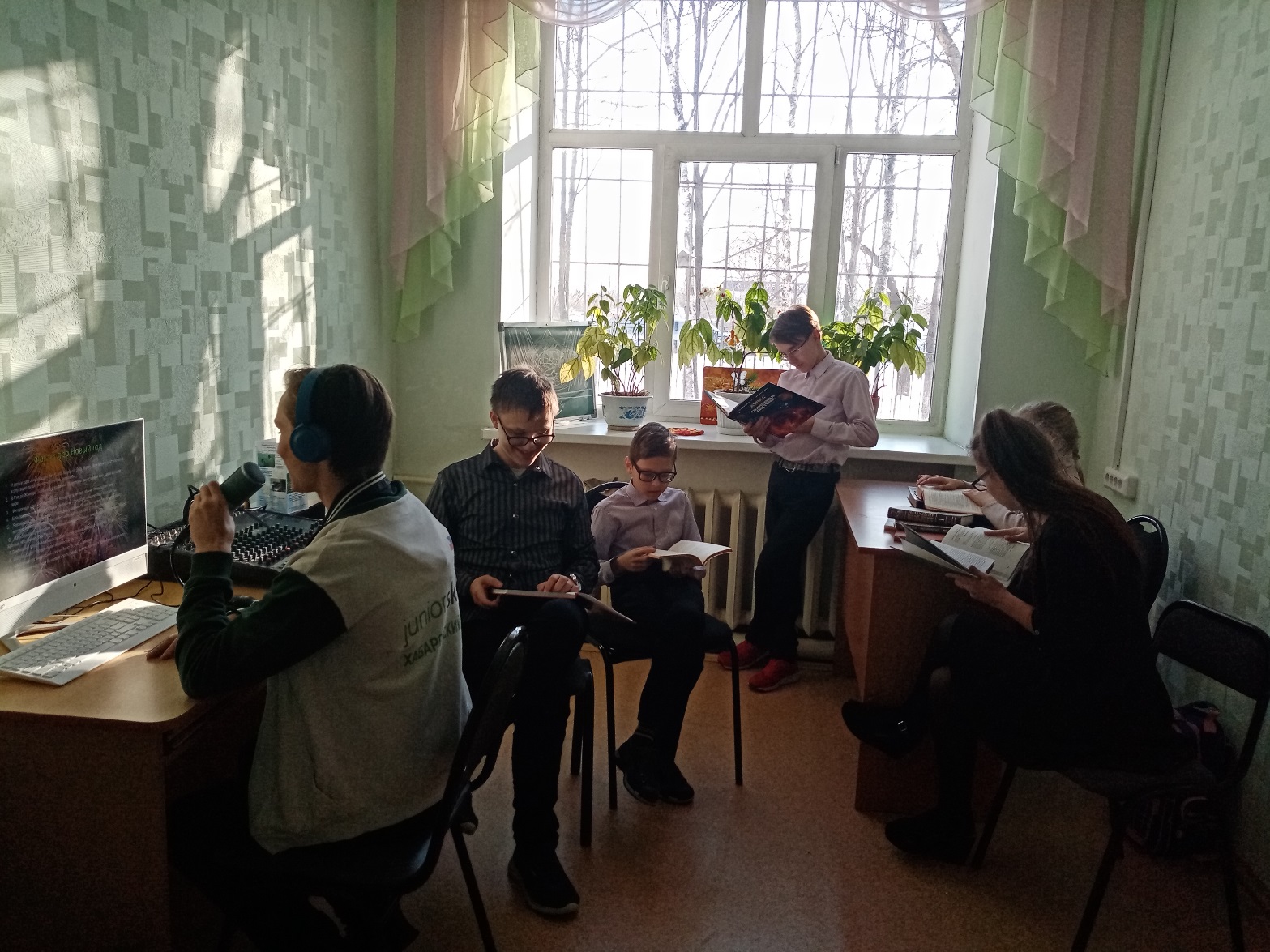 2021
2023